Job title
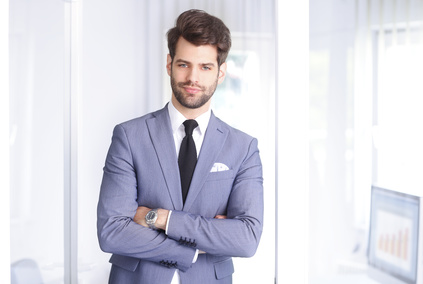 Jean LAGACHE